Pre-wetting Solids
Pre-Wetting Methods

Spreading Pre-Wetted Material
Highway Technician Academy
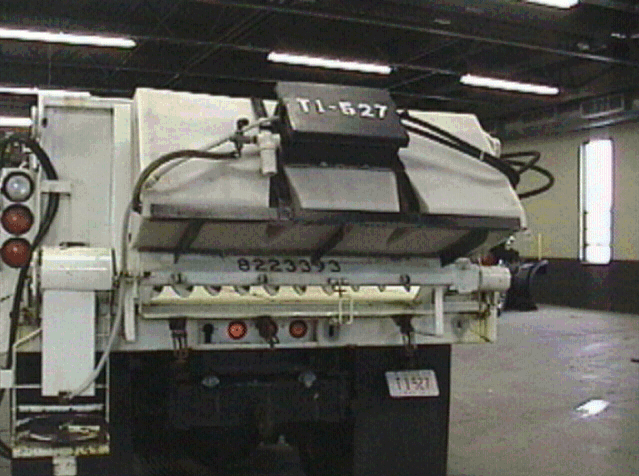 Highway Technician Academy
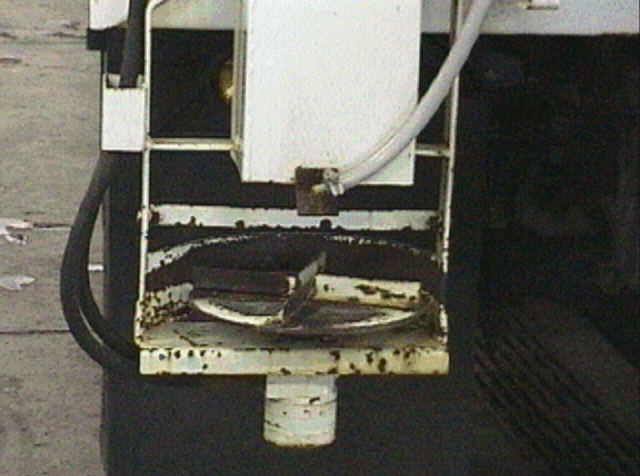 Highway Technician Academy